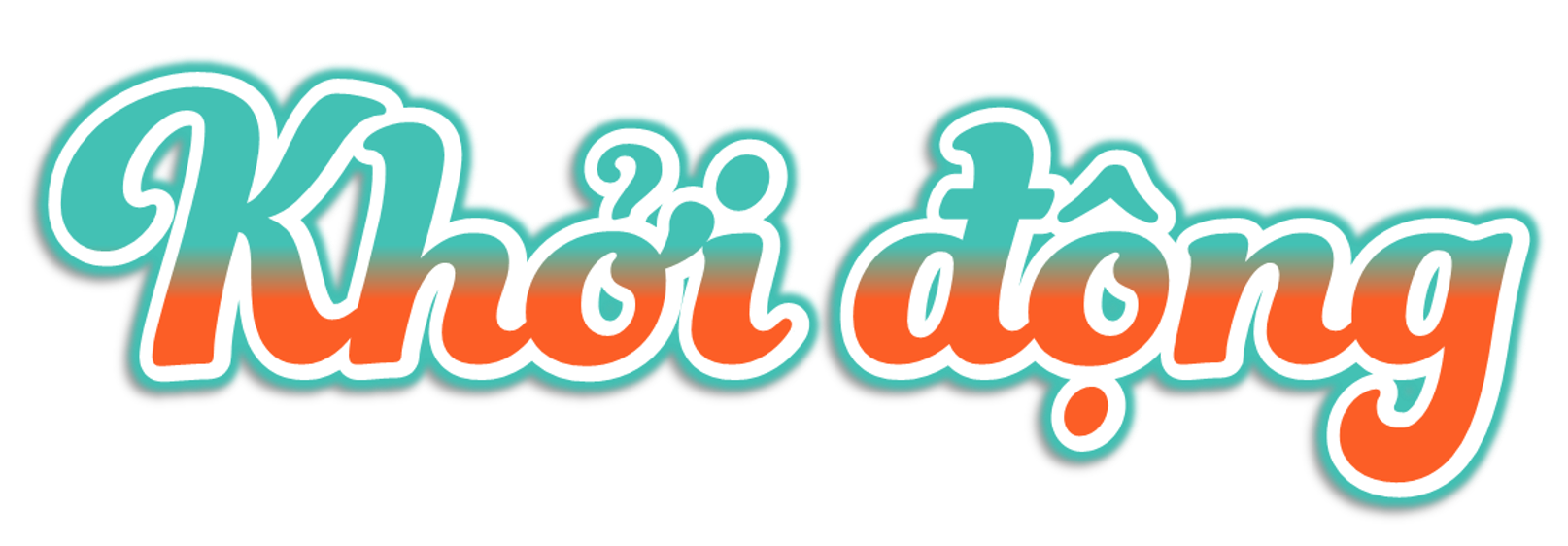 Cha ông ta xưa có câu “Không thầy đố mày làm nên” nhưng cũng lại nói rằng “Học thầy không tày học bạn”. Theo em học thầy quan trọng hơn hay học bạn quan trọng hơn?
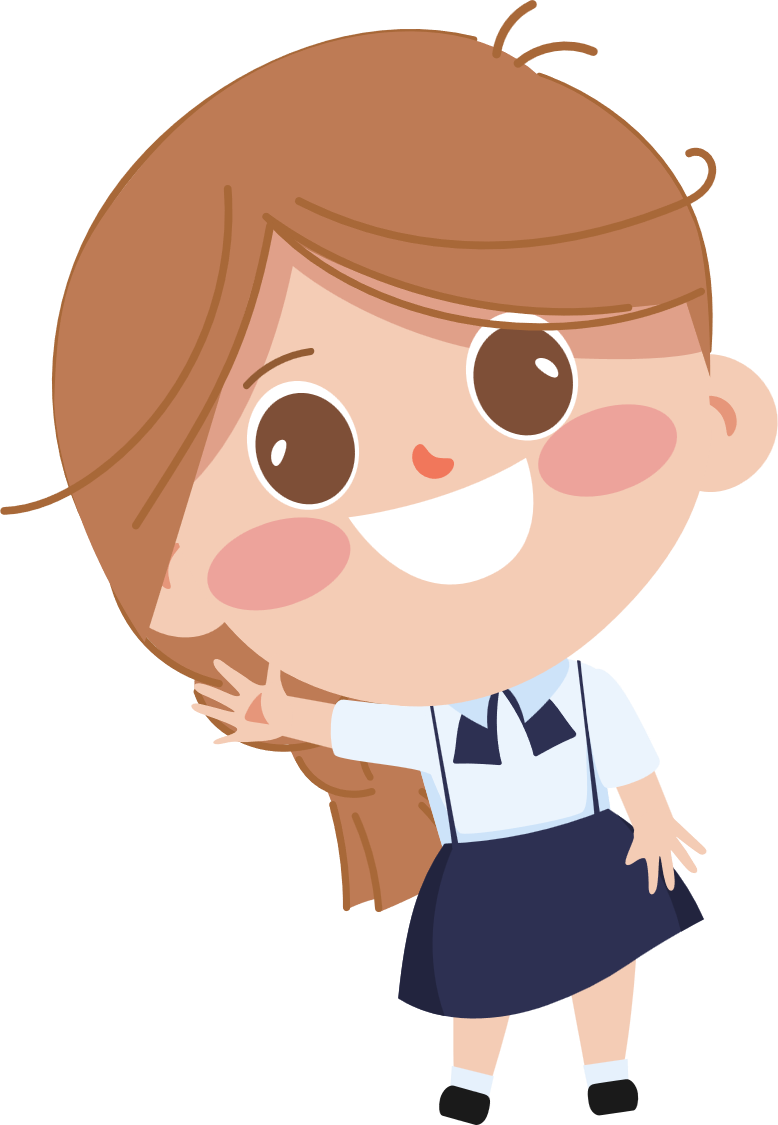 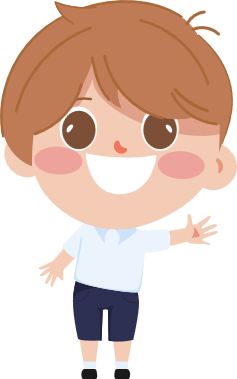 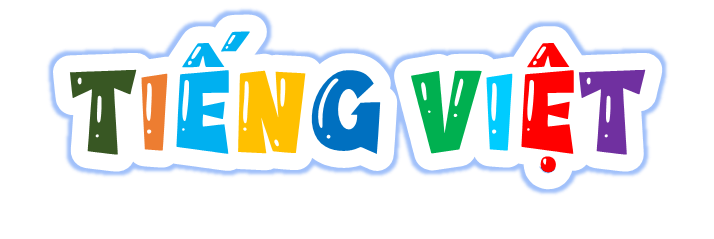 5
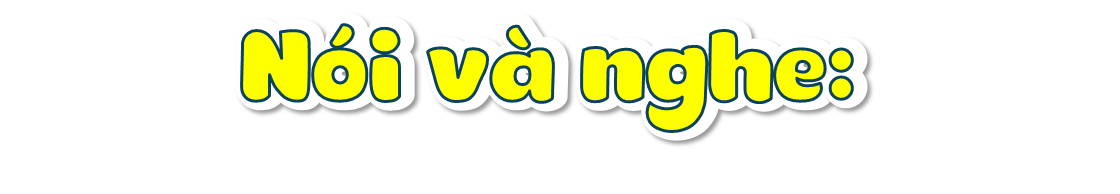 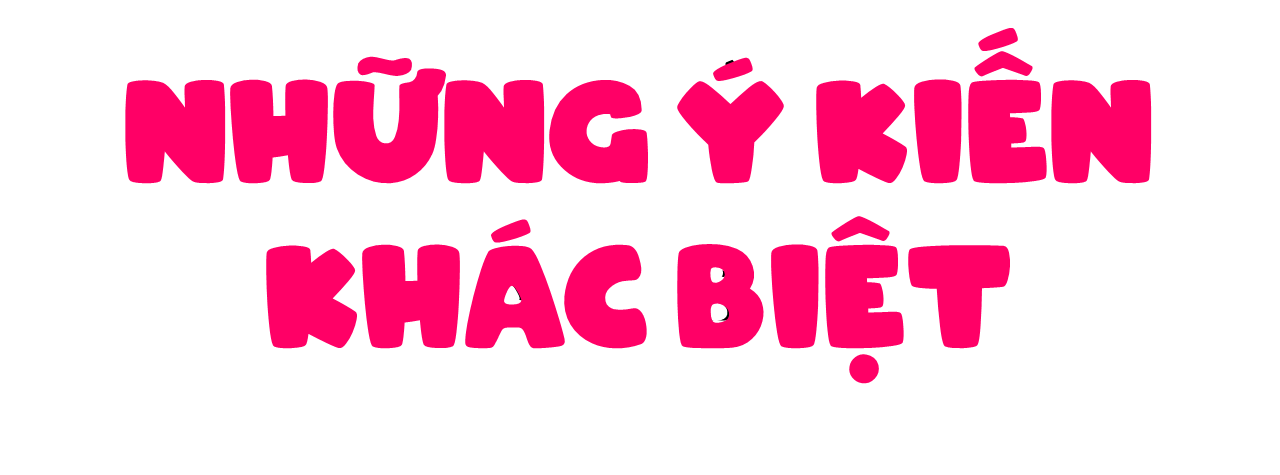 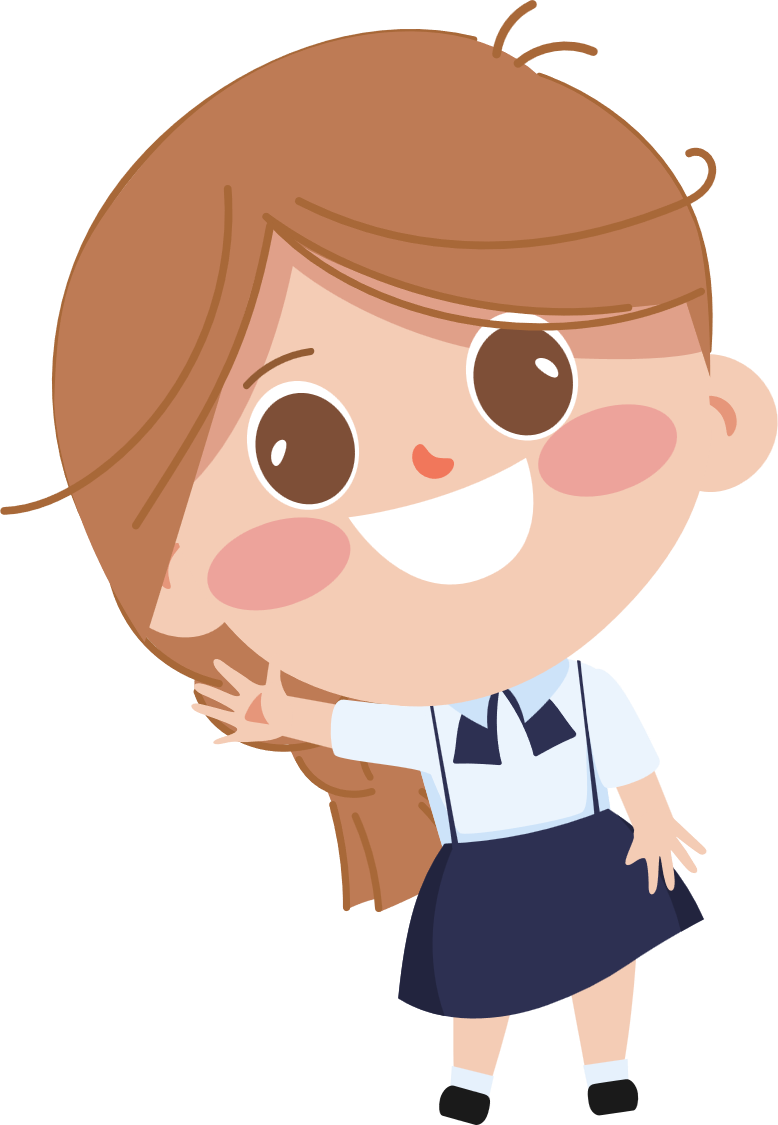 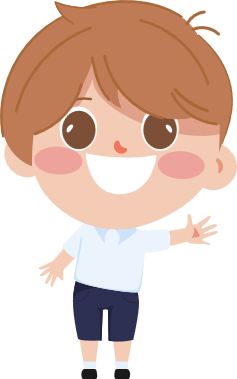 TuÇn 22 – TiÕt 154
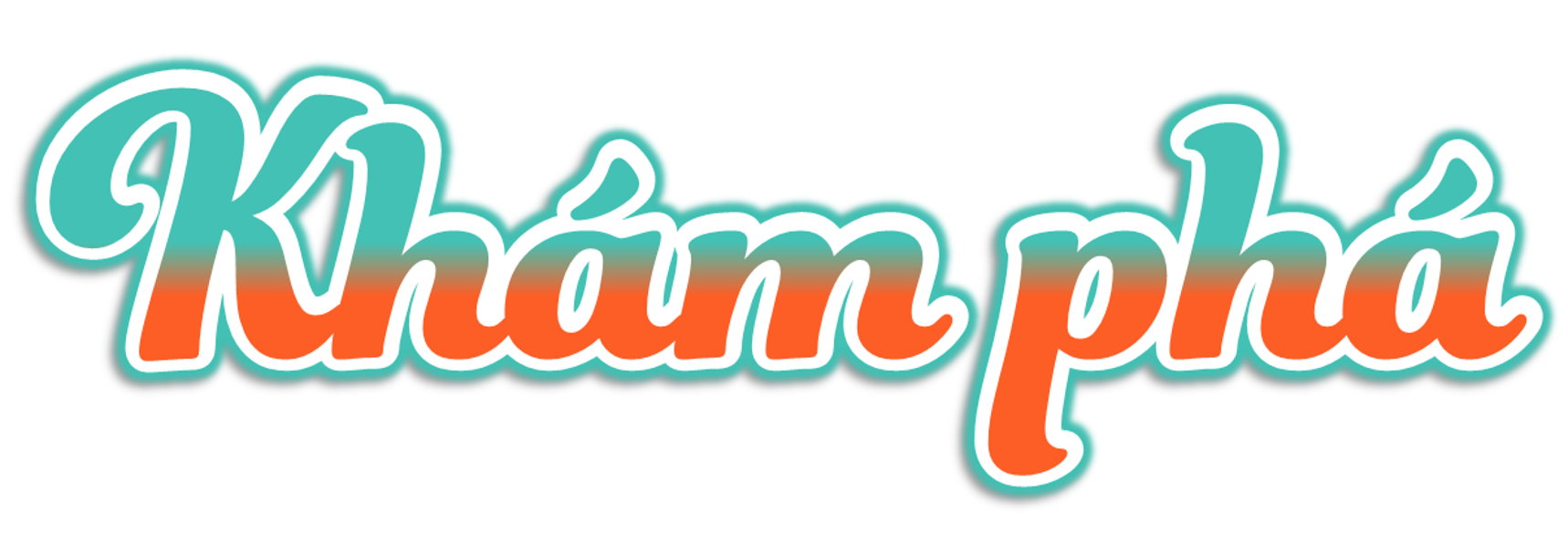 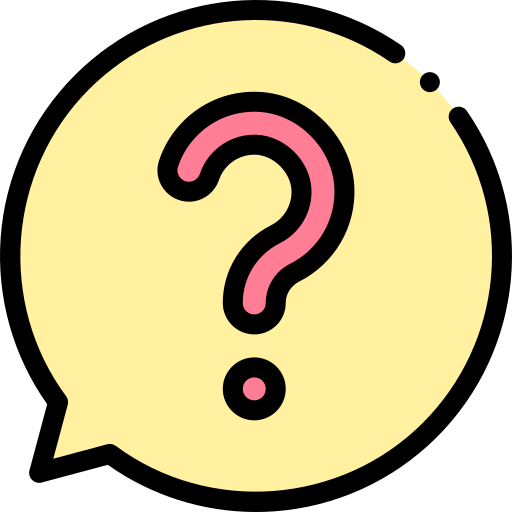 Yêu cầu: Thảo luận về một sự việc có nhiều ý kiến khác biệt.
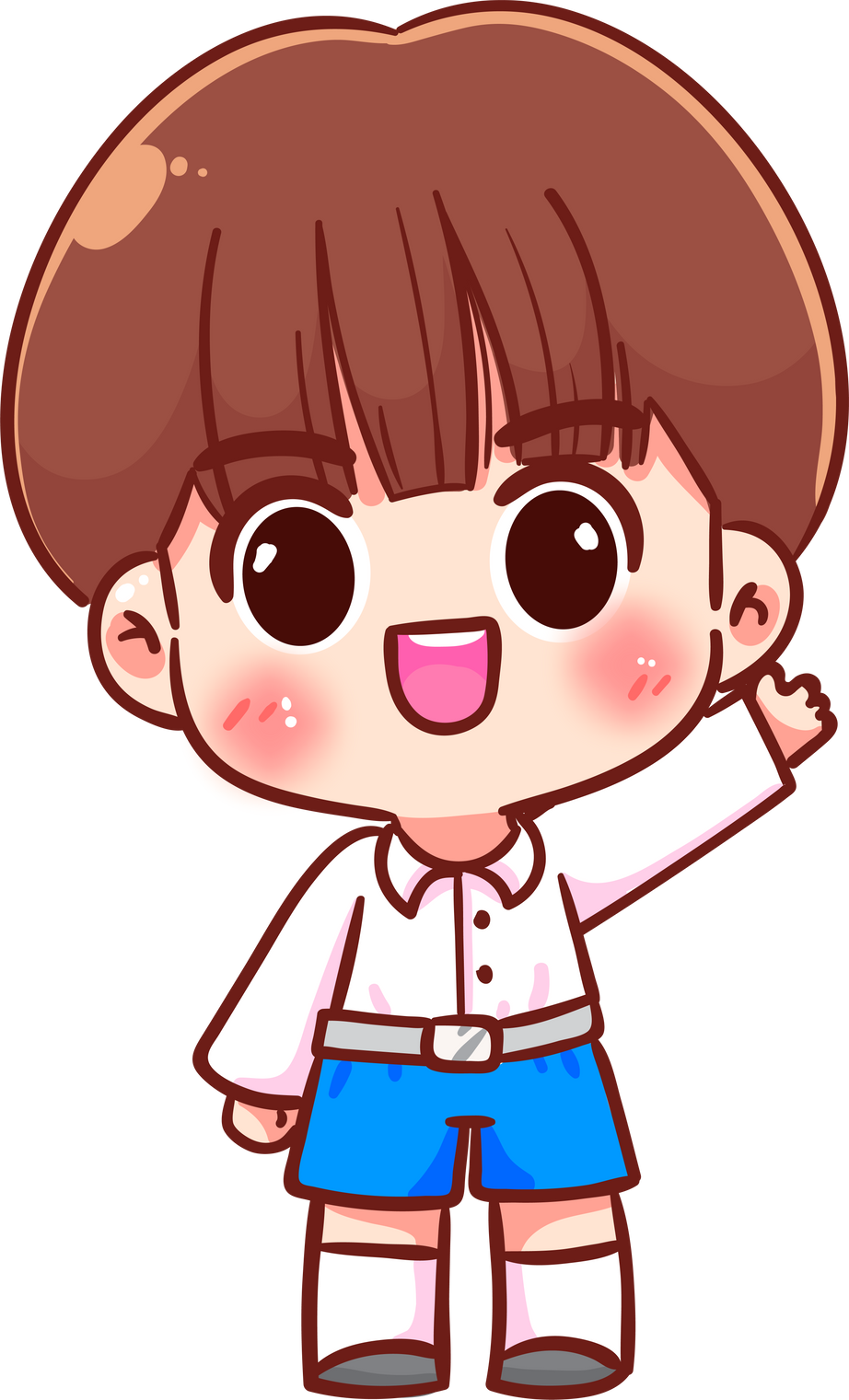 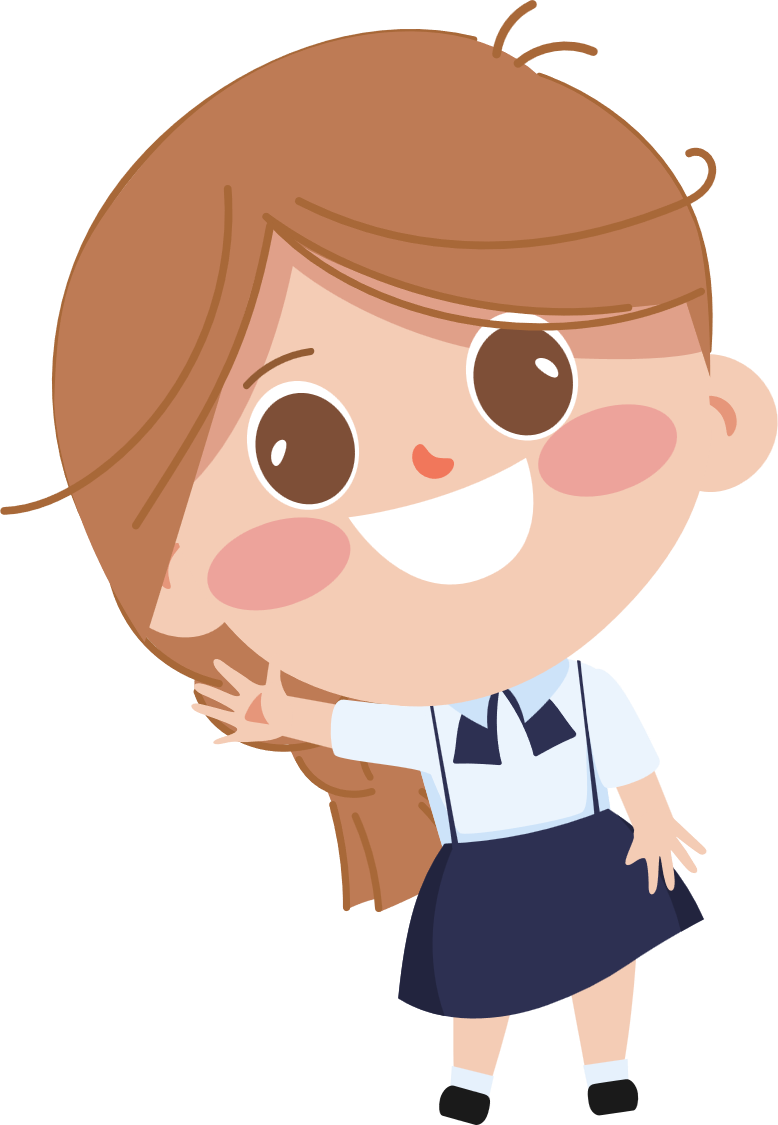 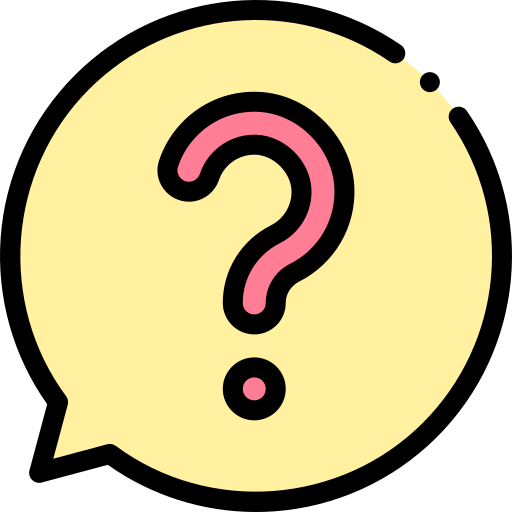 Chuẩn bị.
– Lựa chọn một sự việc gần gũi với học sinh, có nhiều ý kiến khác biệt để thảo luận.
Ví dụ: học sinh giữ tiền riêng để tiêu, học sinh mặc đồng phục khi đi học,...
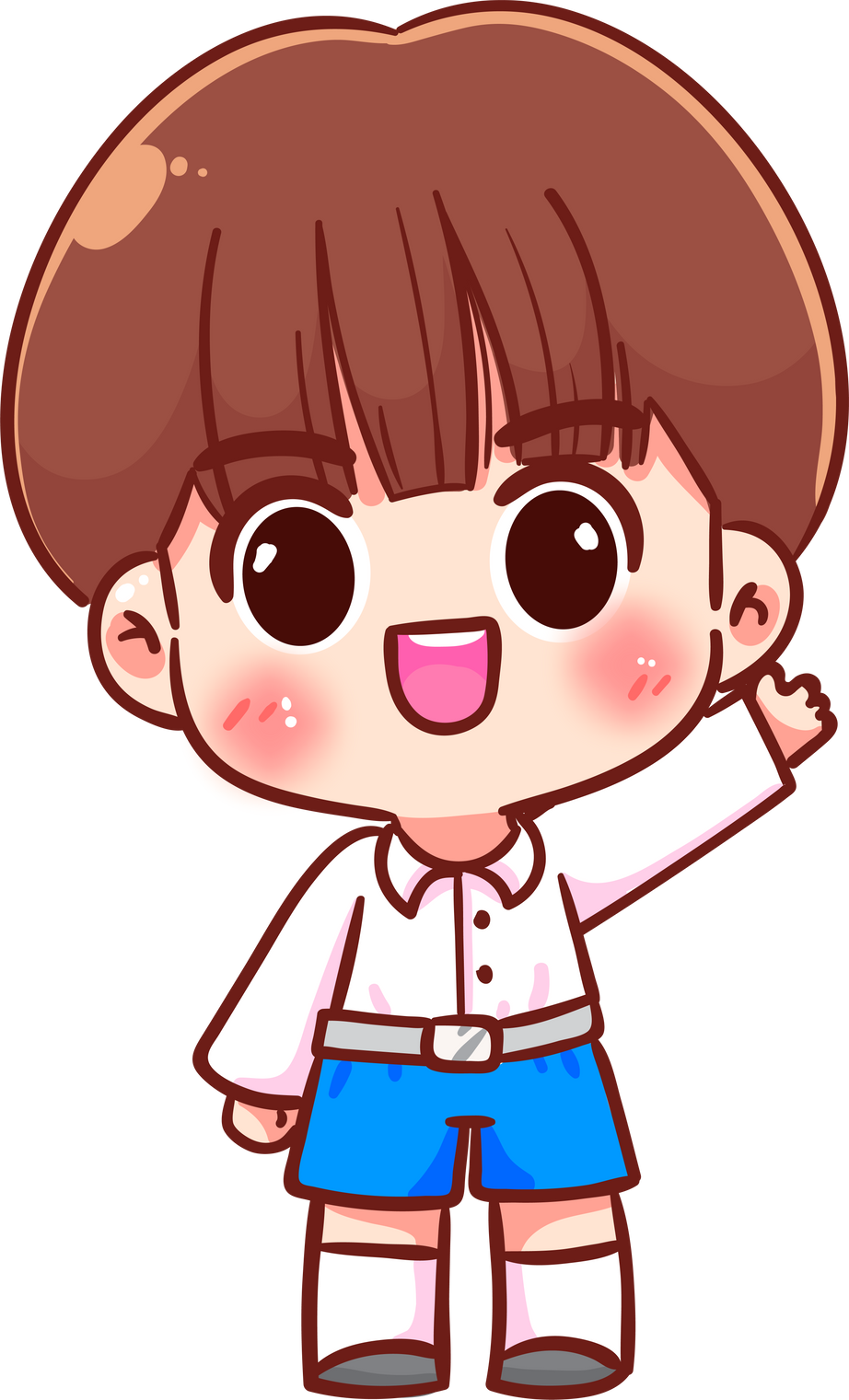 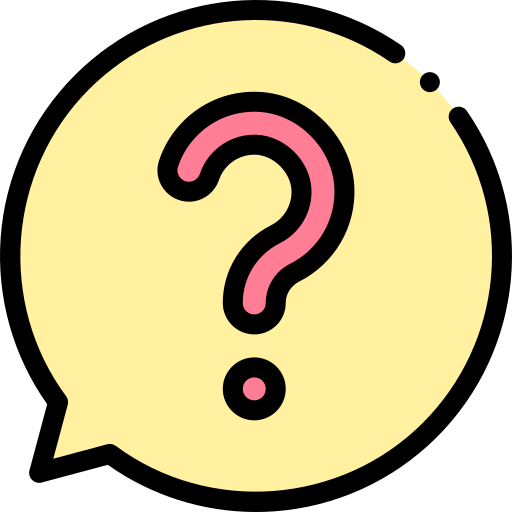 – Tìm hiểu và ghi chép những thông tin liên quan đến nội dung thảo luận.
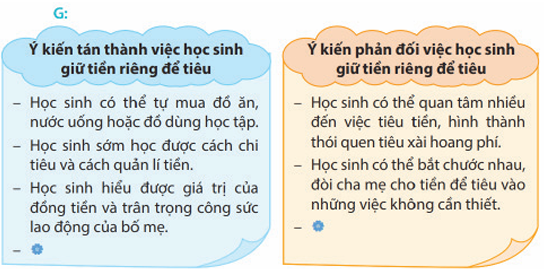 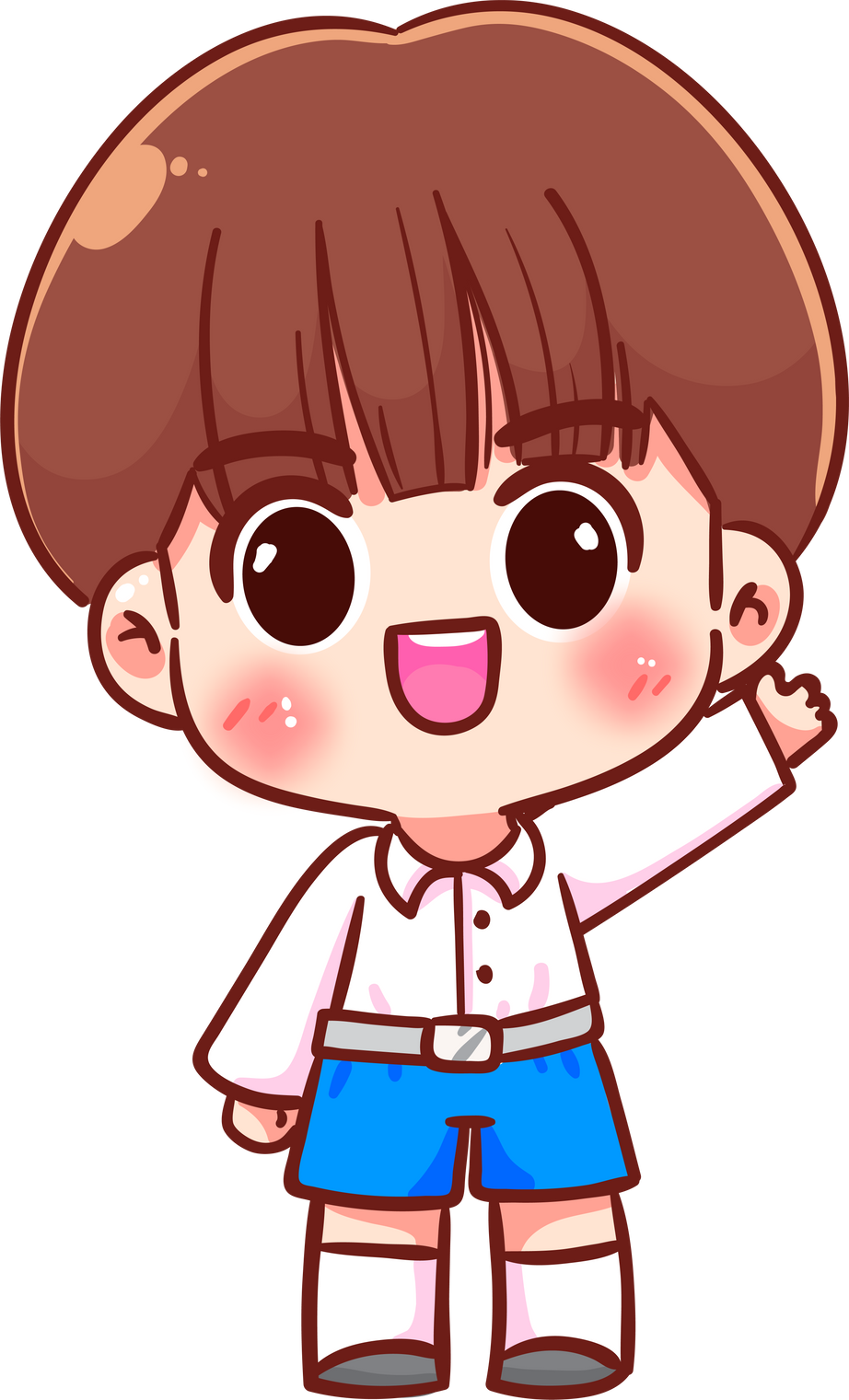 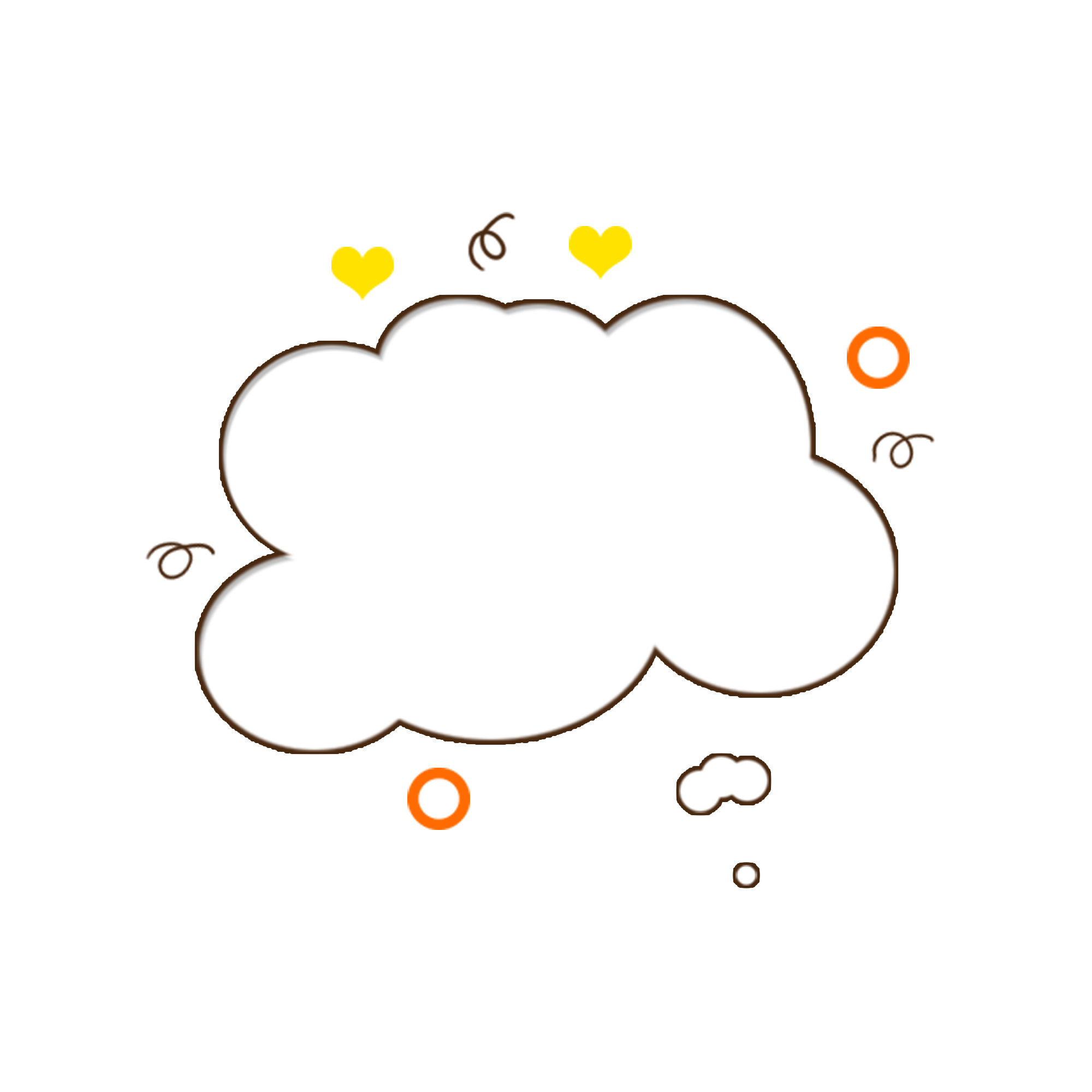 + Cử người điều hành thảo luận.
 + Lựa chọn nội dung thảo luận
+ Ghi chép thông tin liên quan đến nội dung thảo luận (bảng phụ).
THẢO LUẬN NHÓM
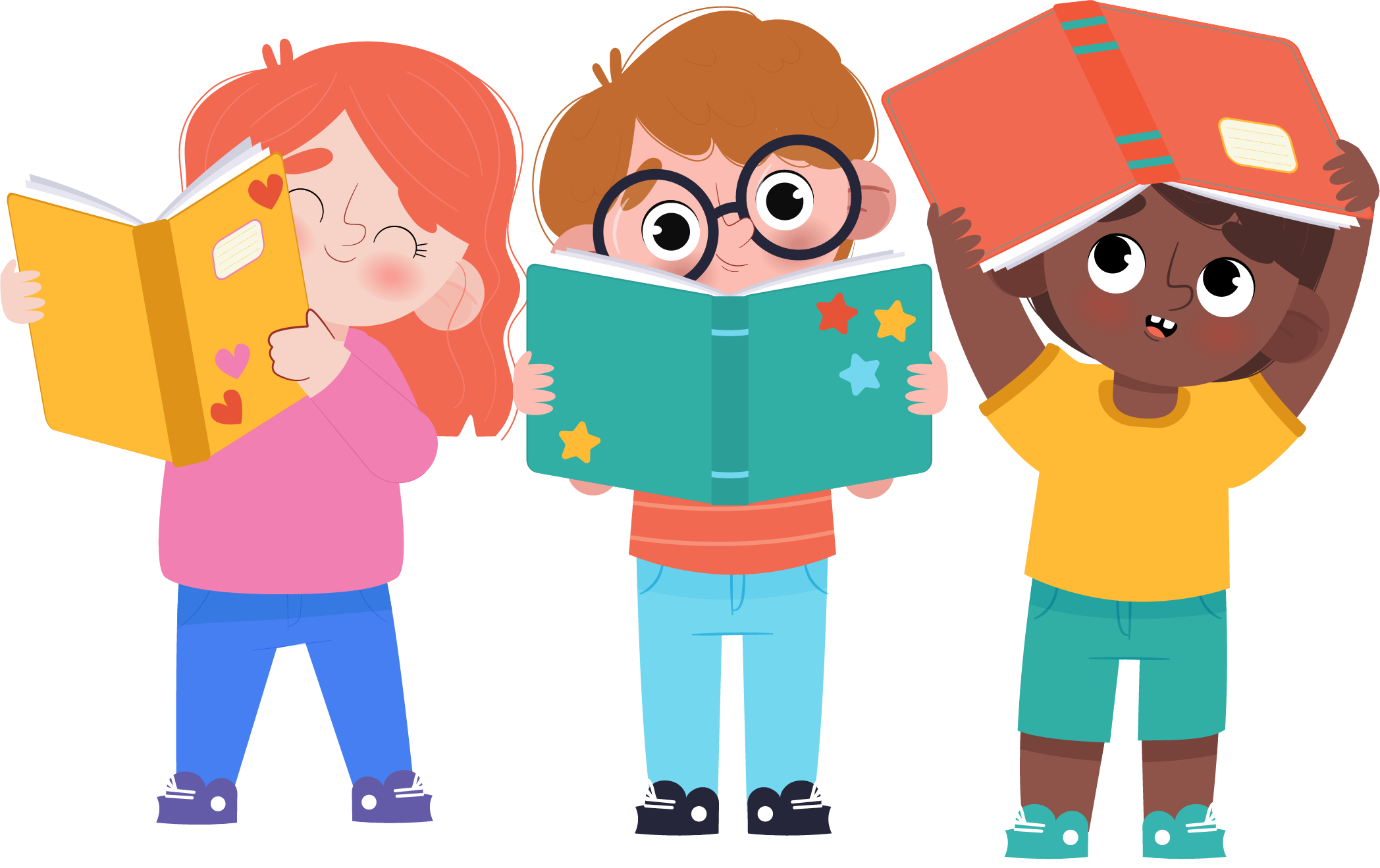 2. Thảo luận
Nhóm chia sẻ nội dung lựa chọn thảo luận và đưa ra ý kiến đồng tình và không đồng tình
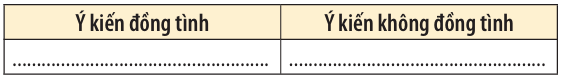 VD: Thảo luận vấn đề học sinh mặc đồng phục khi đi học.
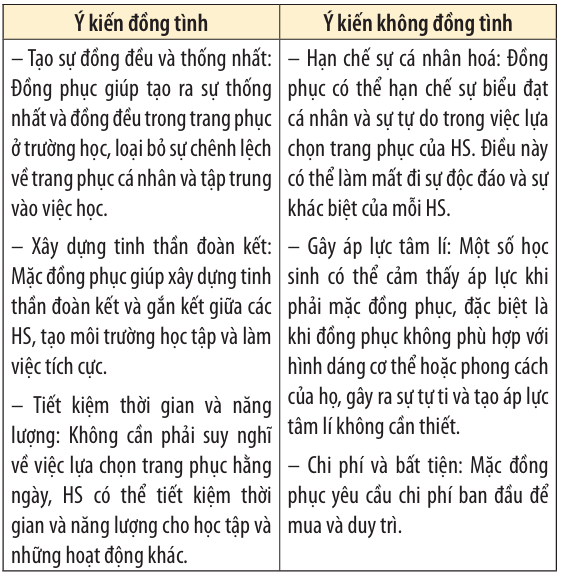 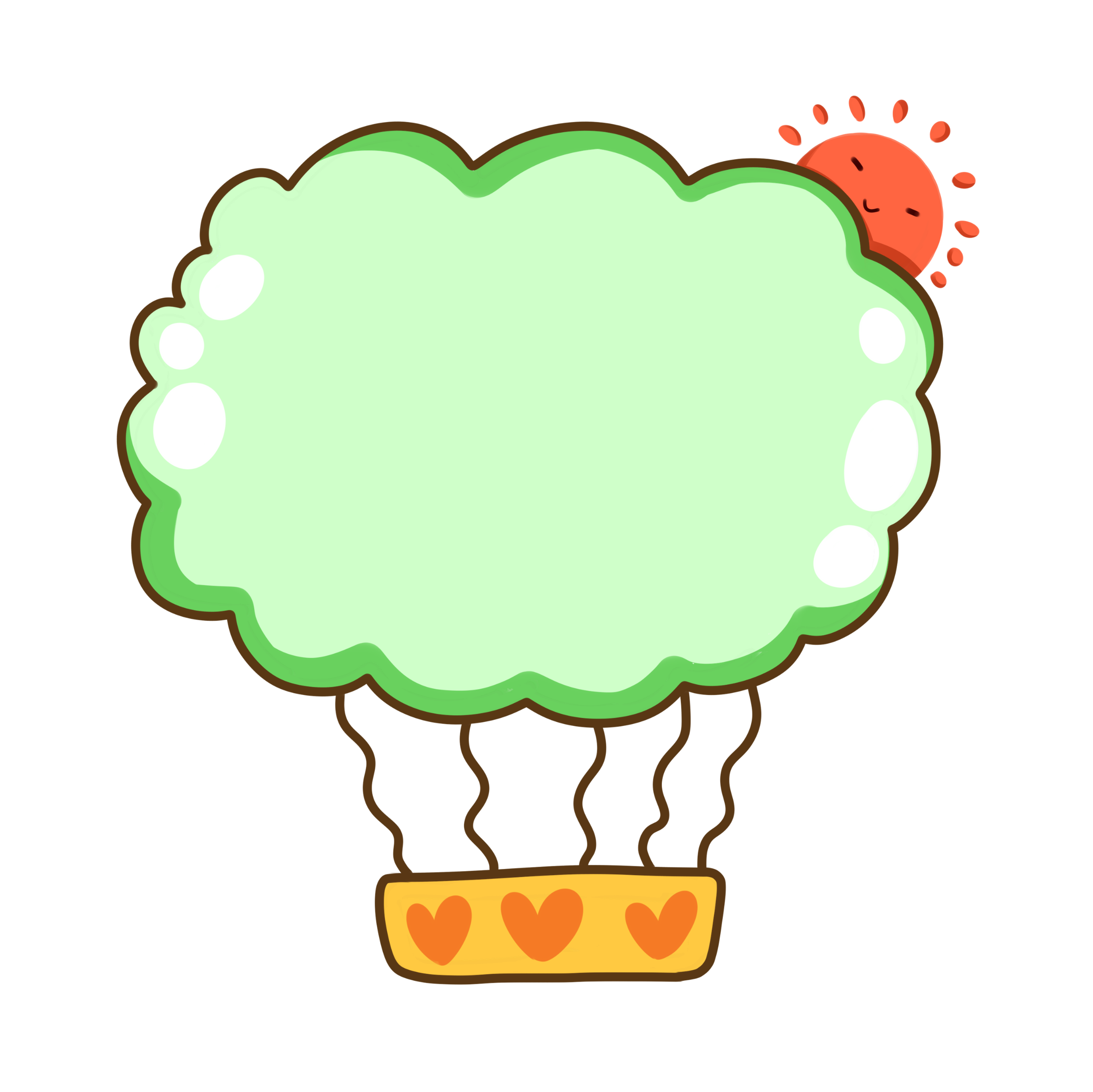 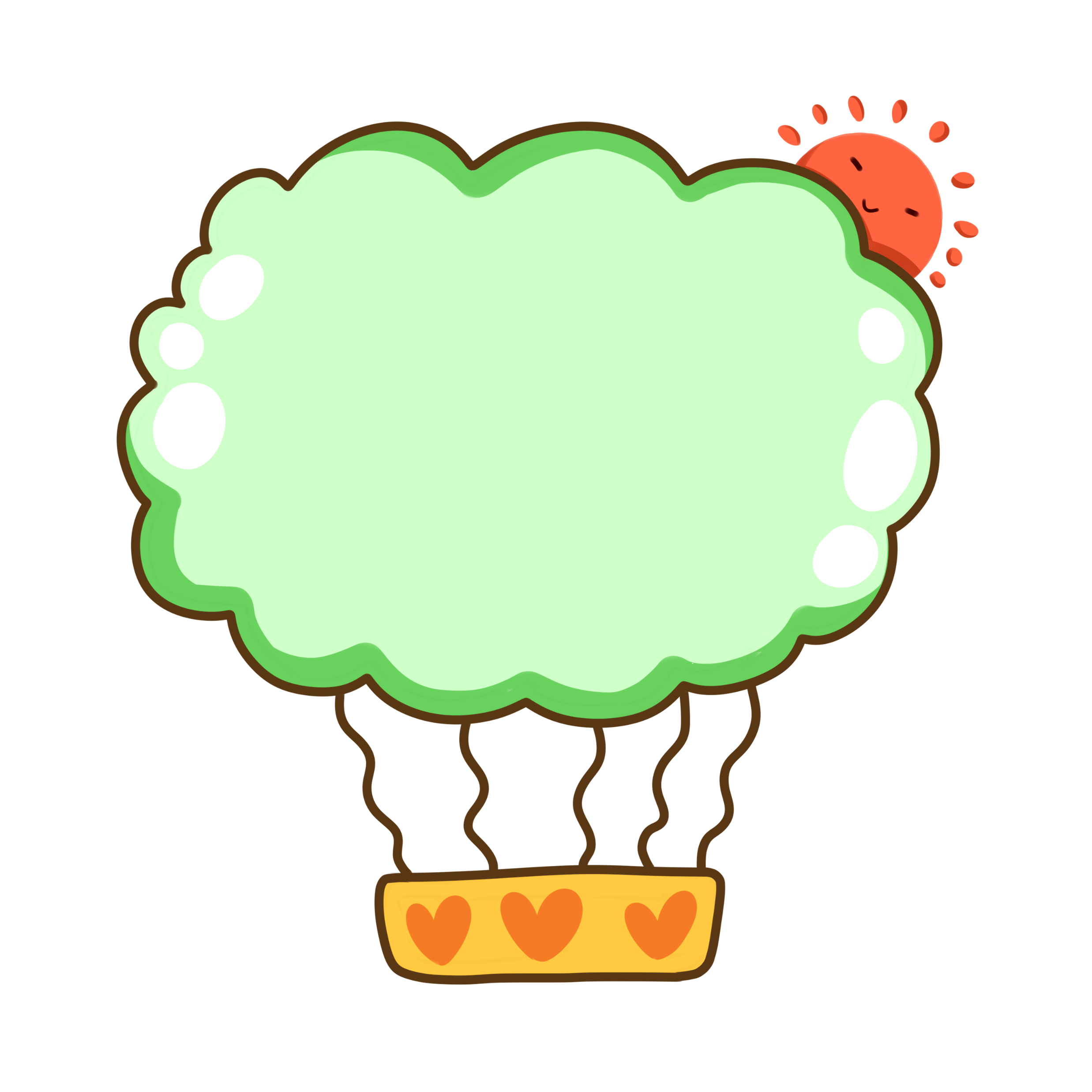 3. Đánh giá
Bình chọn người tham gia thảo luận tích cực và có ý kiến hay.
Nhận xét về các ý kiến phát biểu, tiến trình thảo luận,...
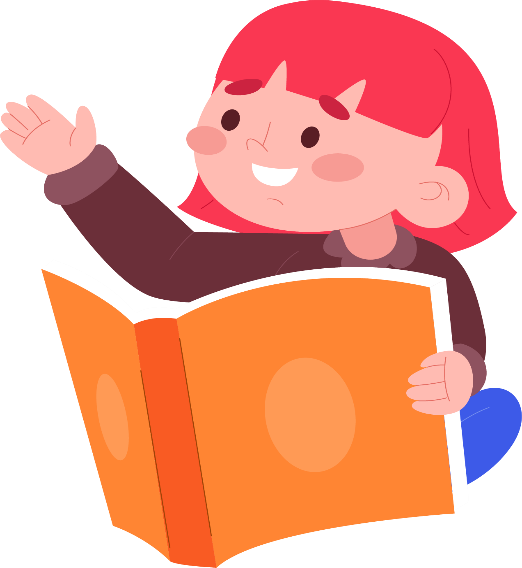 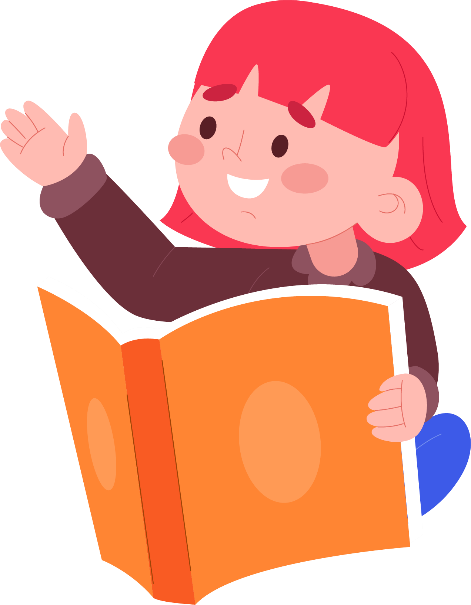 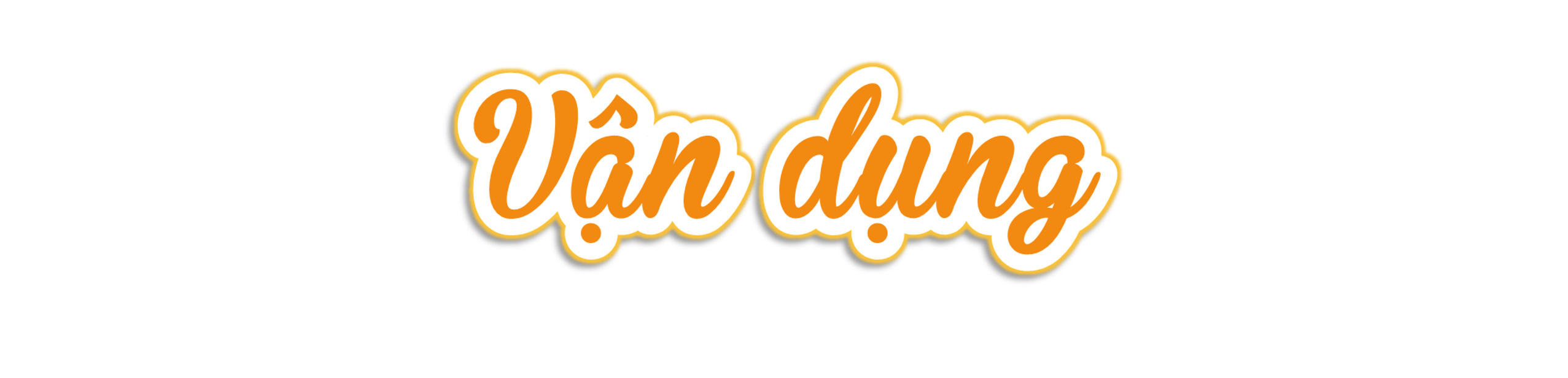 Kể lại câu chuyện Khu rừng của Mát cho người thân nghe và chia sẻ cảm nghĩ của em về câu chuyện.
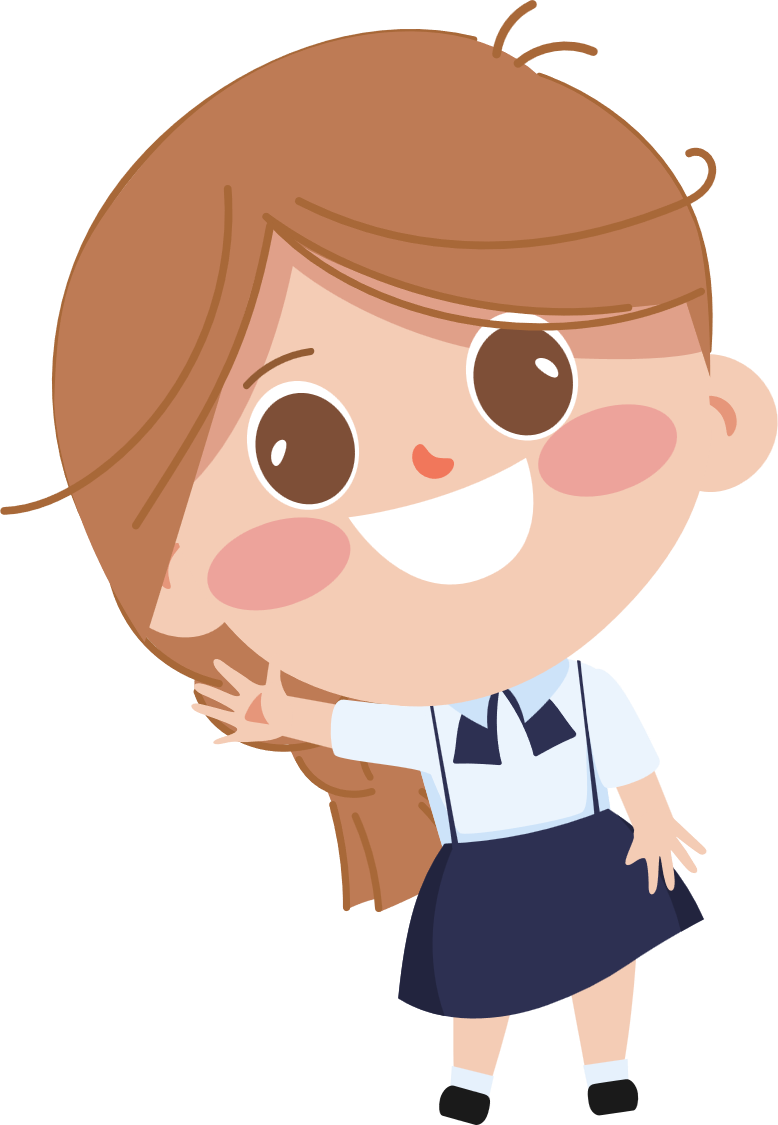 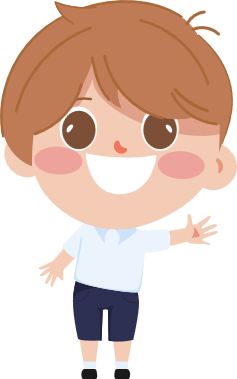 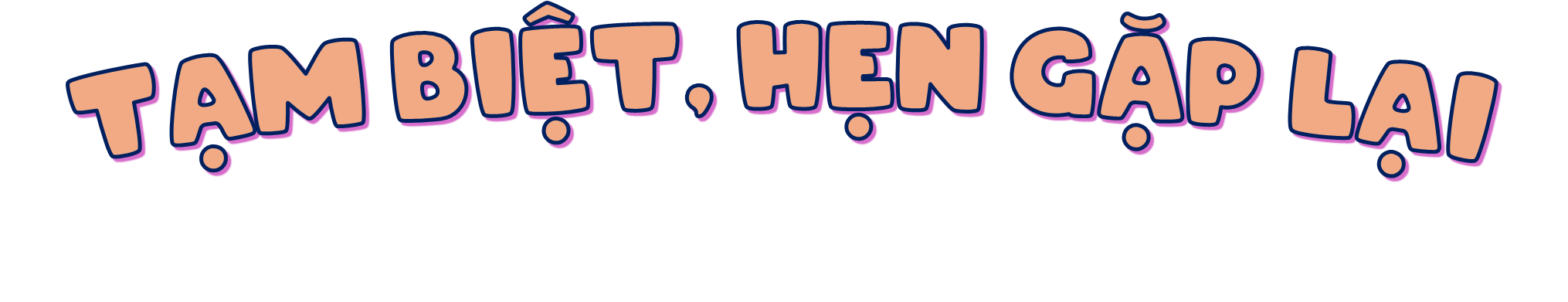